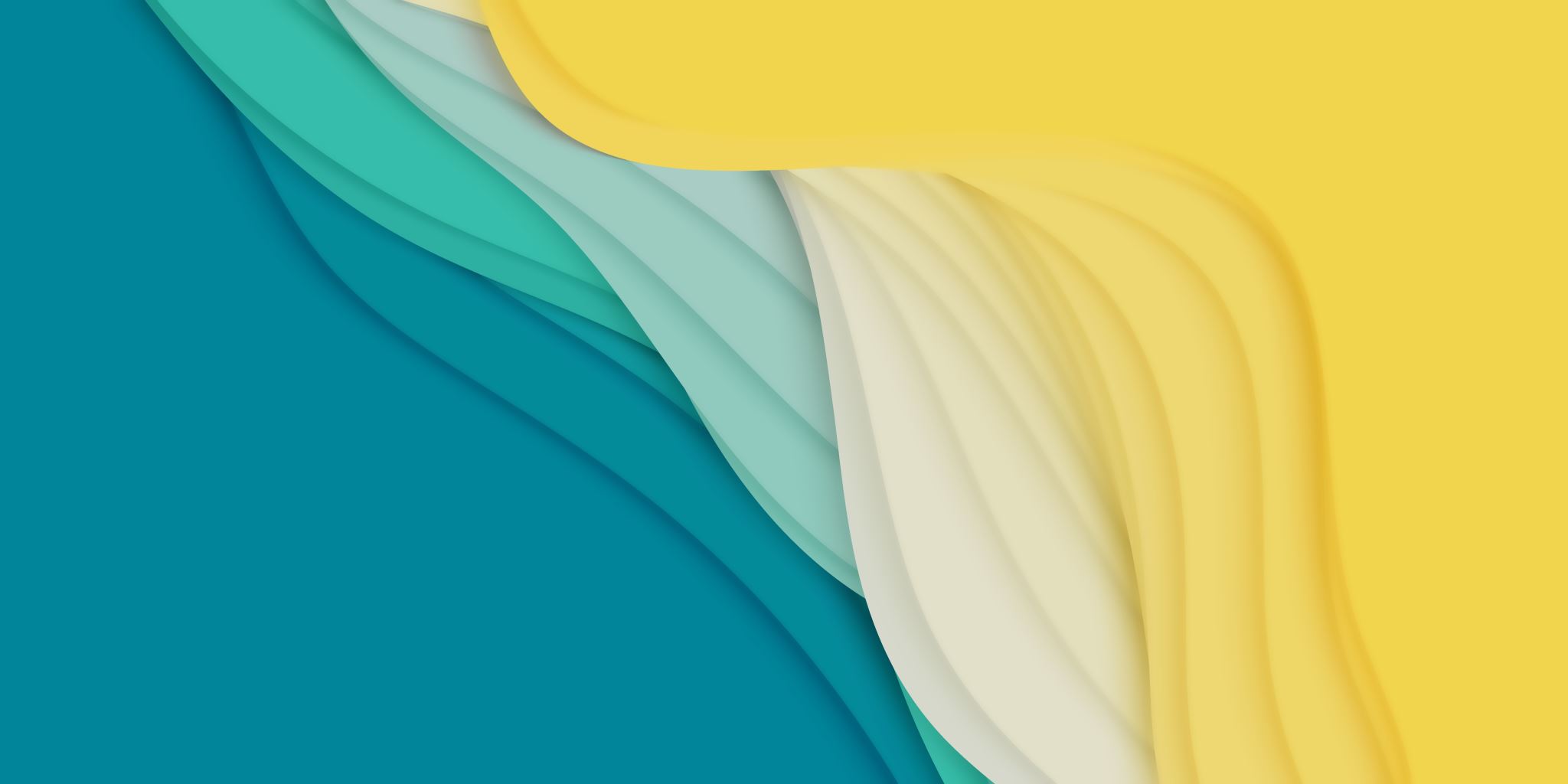 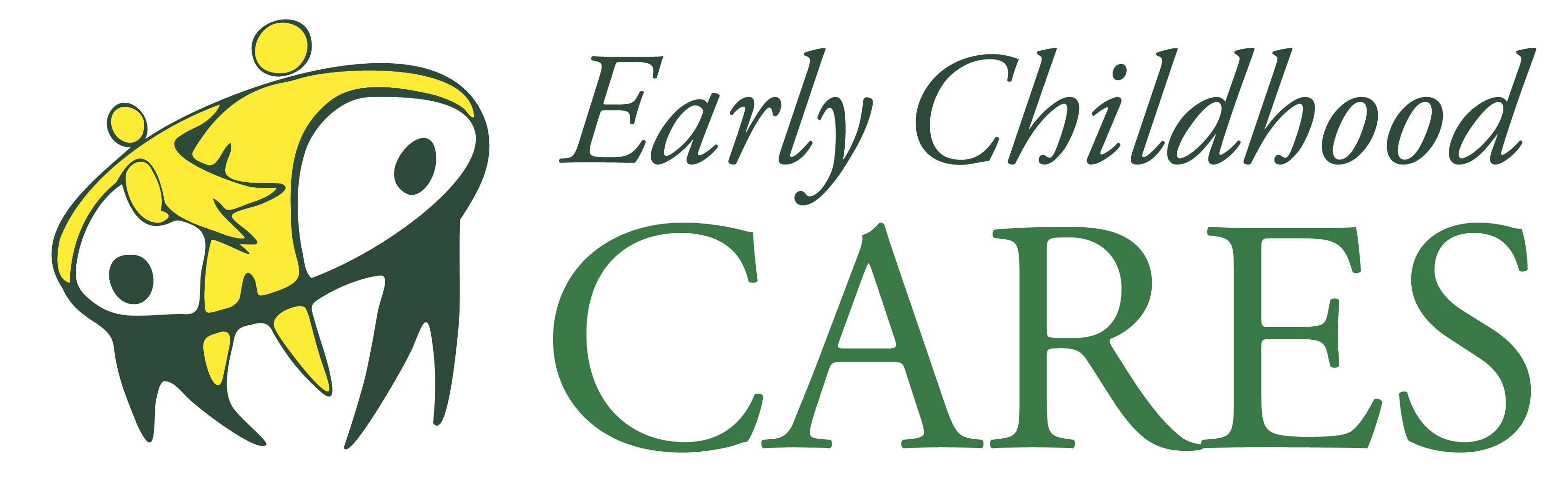 Early Childhood CARES
Early Intervention 
and Early Childhood Special Education
in Lane County
[Speaker Notes: Play is the work of children 
Early Childhood CARES was founded on the values of inclusion]
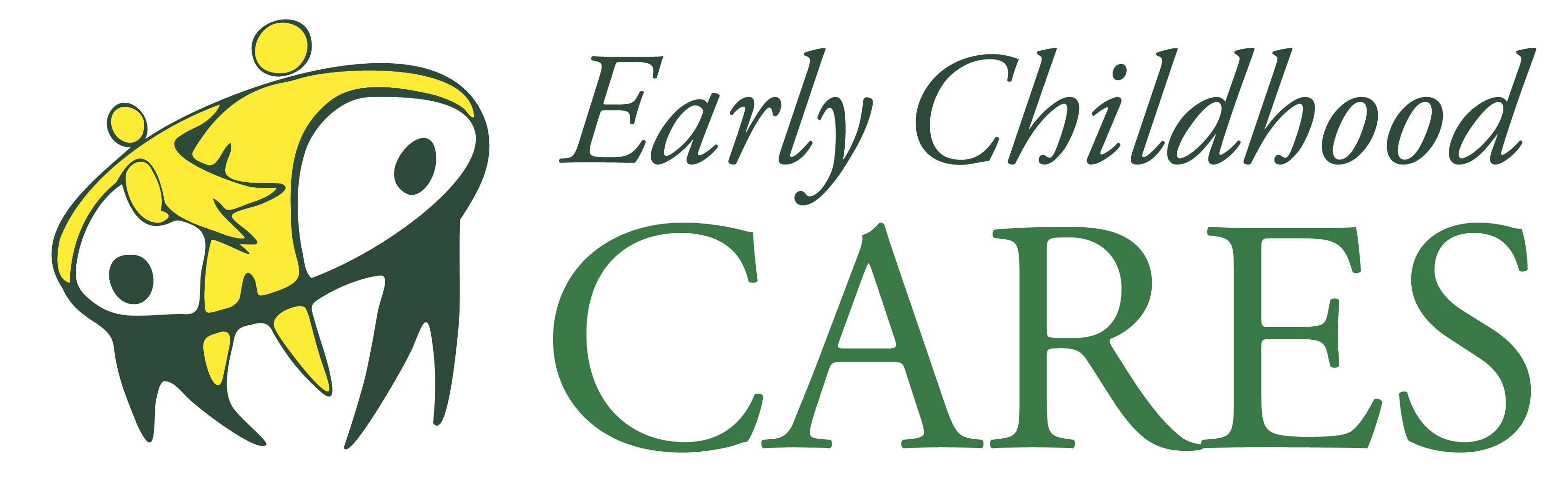 ecparent@uoregon.edu
541-514-7953
nellie hugginsparent outreach coordinator
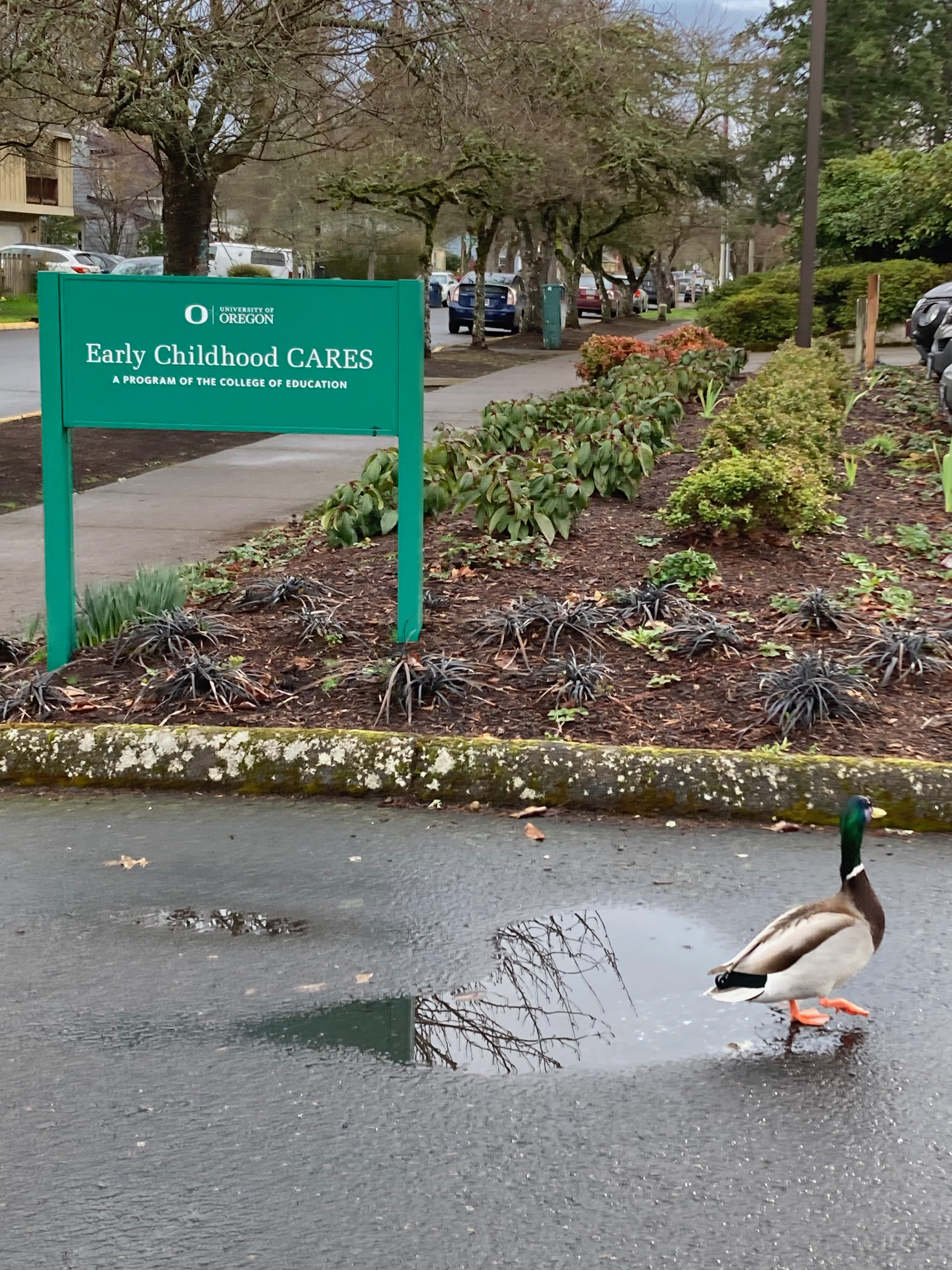 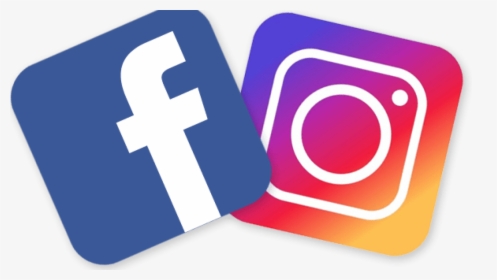 @earlychildhoodcares
http://earlychildhoodcares.uoregon.edu
[Speaker Notes: My credentials – history in Early Childhood development – at EC CARES since December 
My job is to help reach every child in Lane county who needs services near home. I do this through communication, social media, newsletters, community training facilitation/planning, and support for staff]
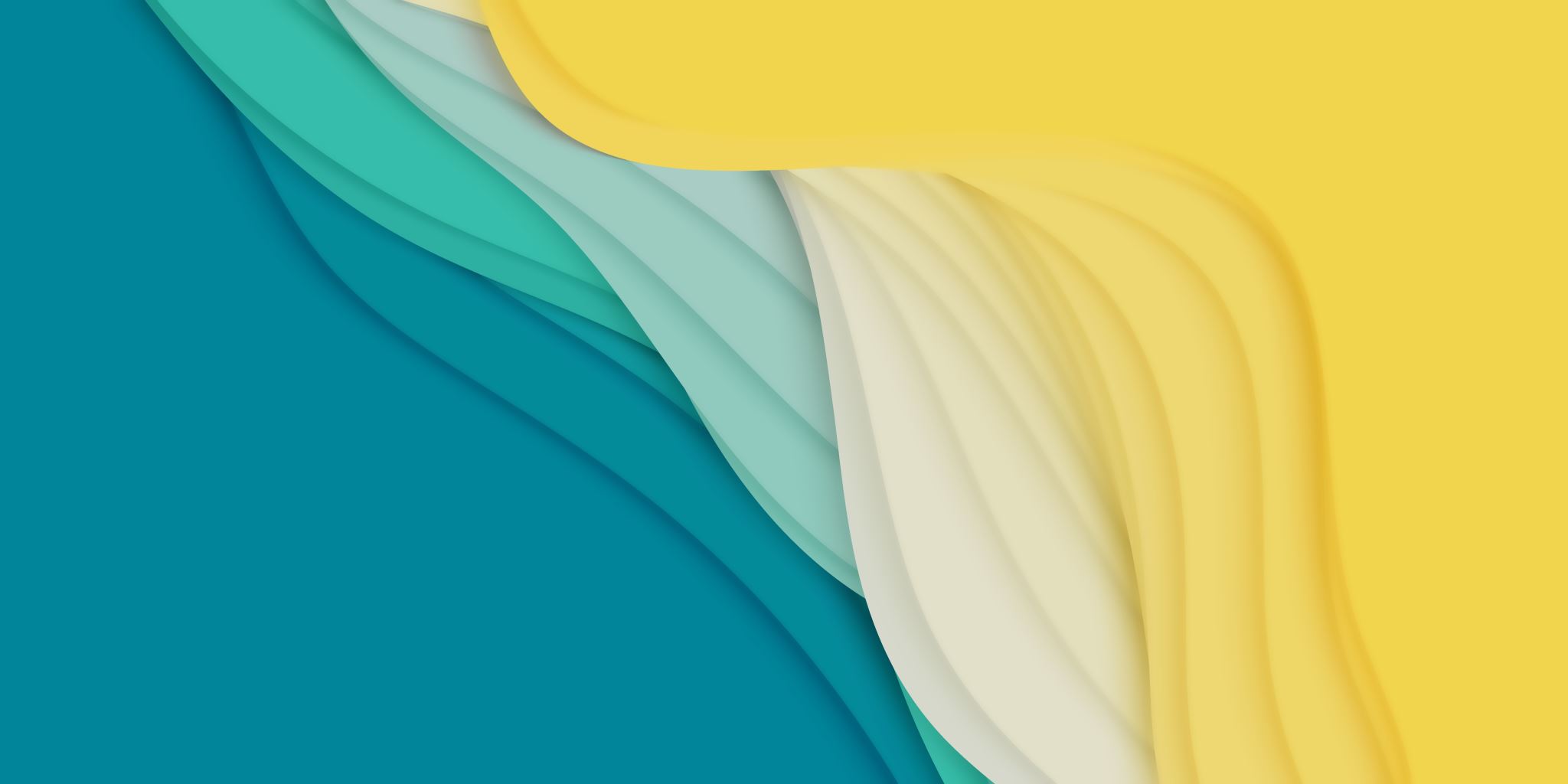 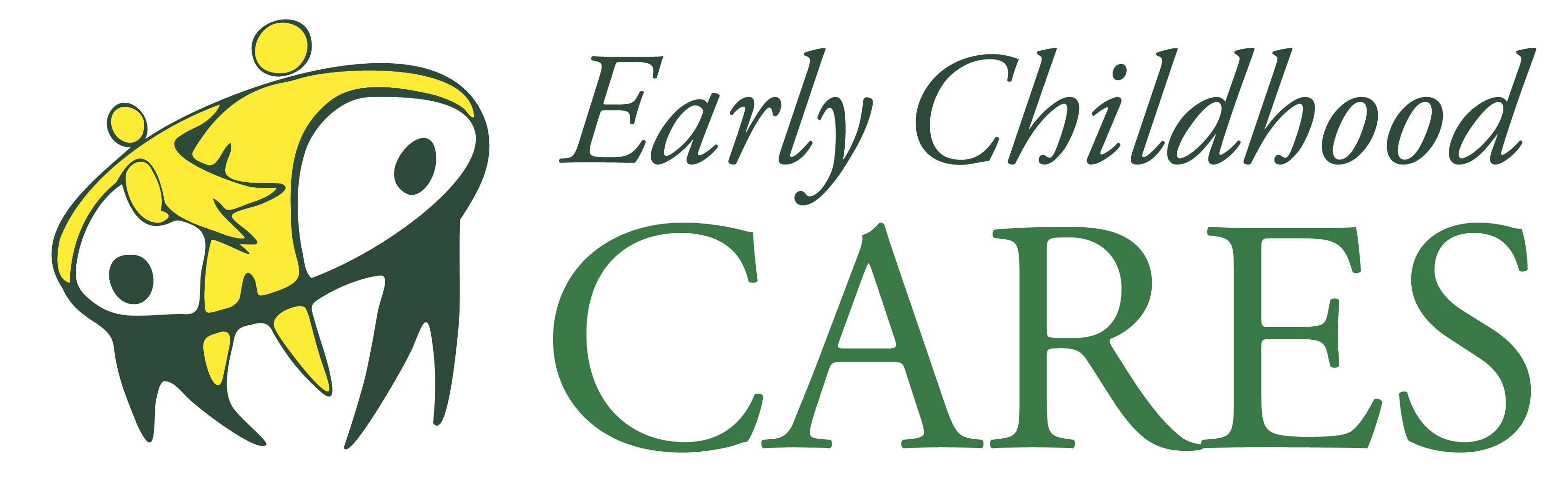 Overview of Early Childhood CARES
Types of Supports Provided
Where do services take place?
How to connect with Early Childhood CARES
Today’s Agenda
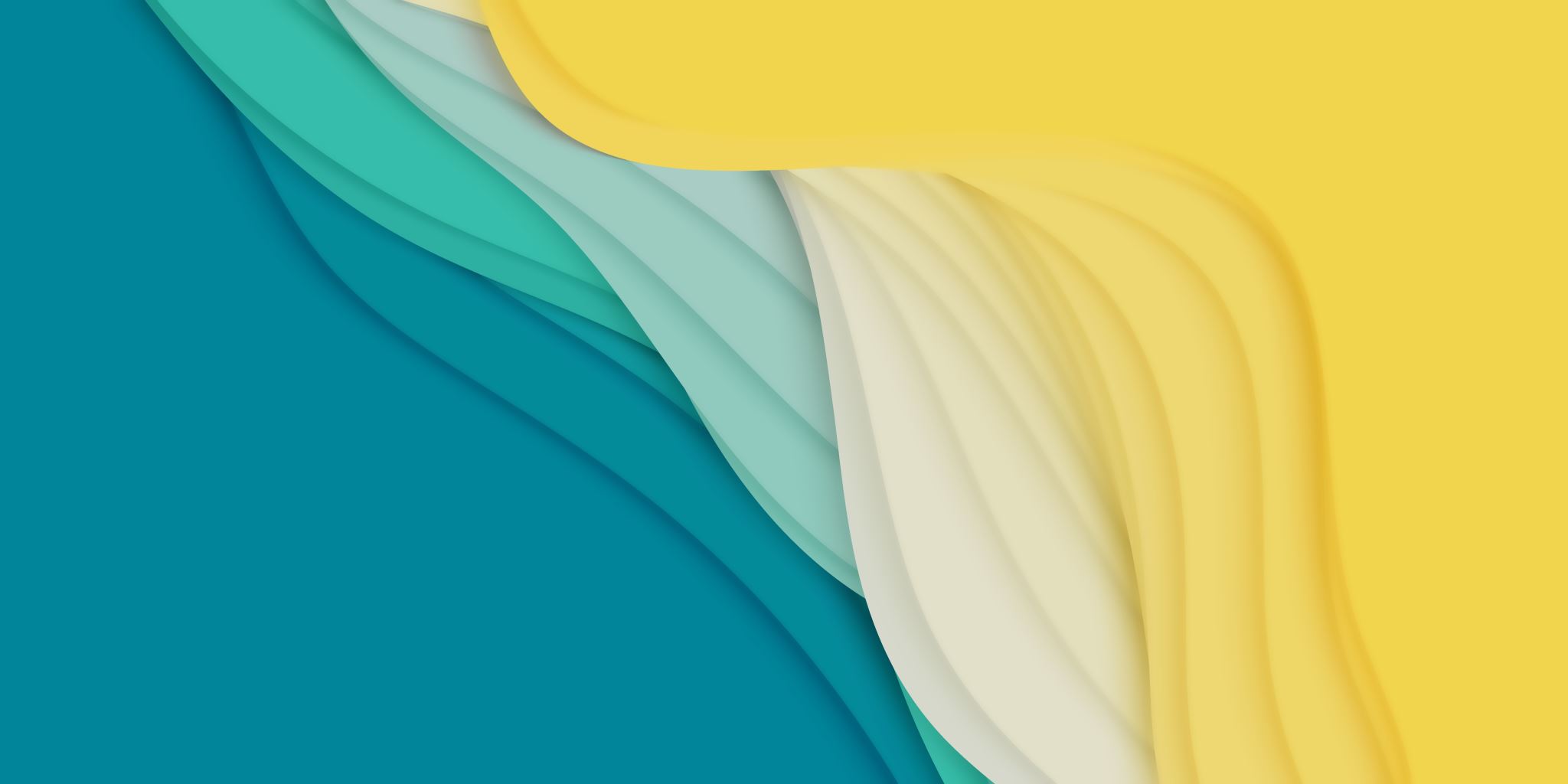 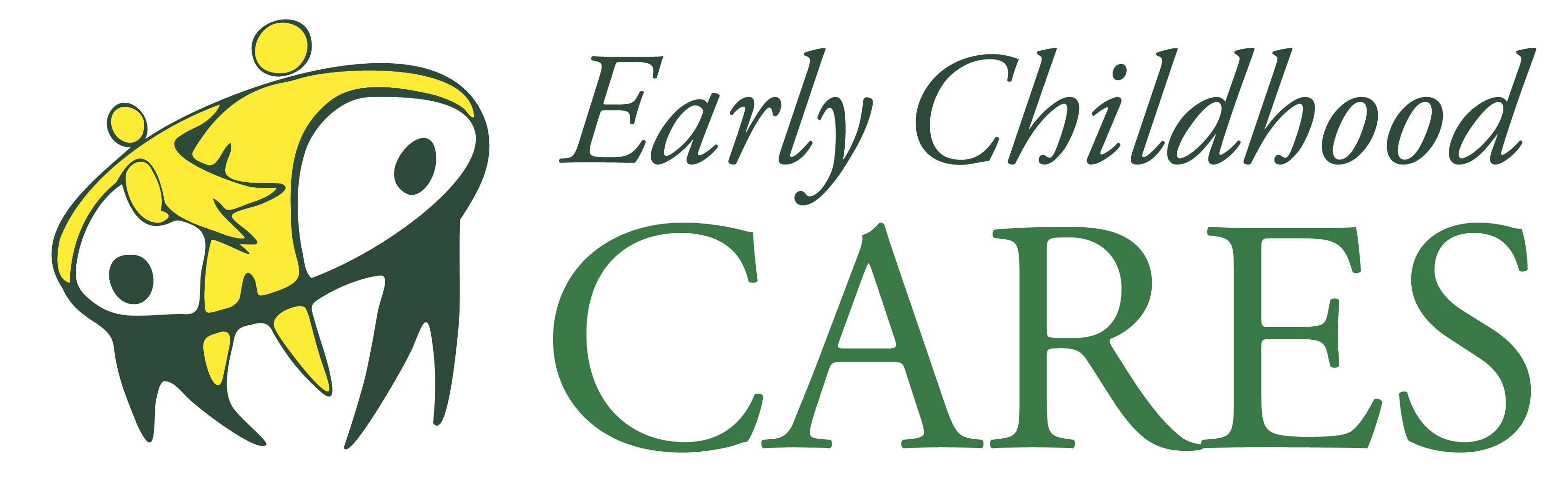 Some Core Values:

Respect for diversity of families
We treat all families with honor and respect. We value diversity of cultures, languages, customs, religion, family type, social and economic status, and education.

Community-based services
We provide educational services where children can be most successful. We utilize existing community resources and serve children with typical peers in natural environments whenever possible.
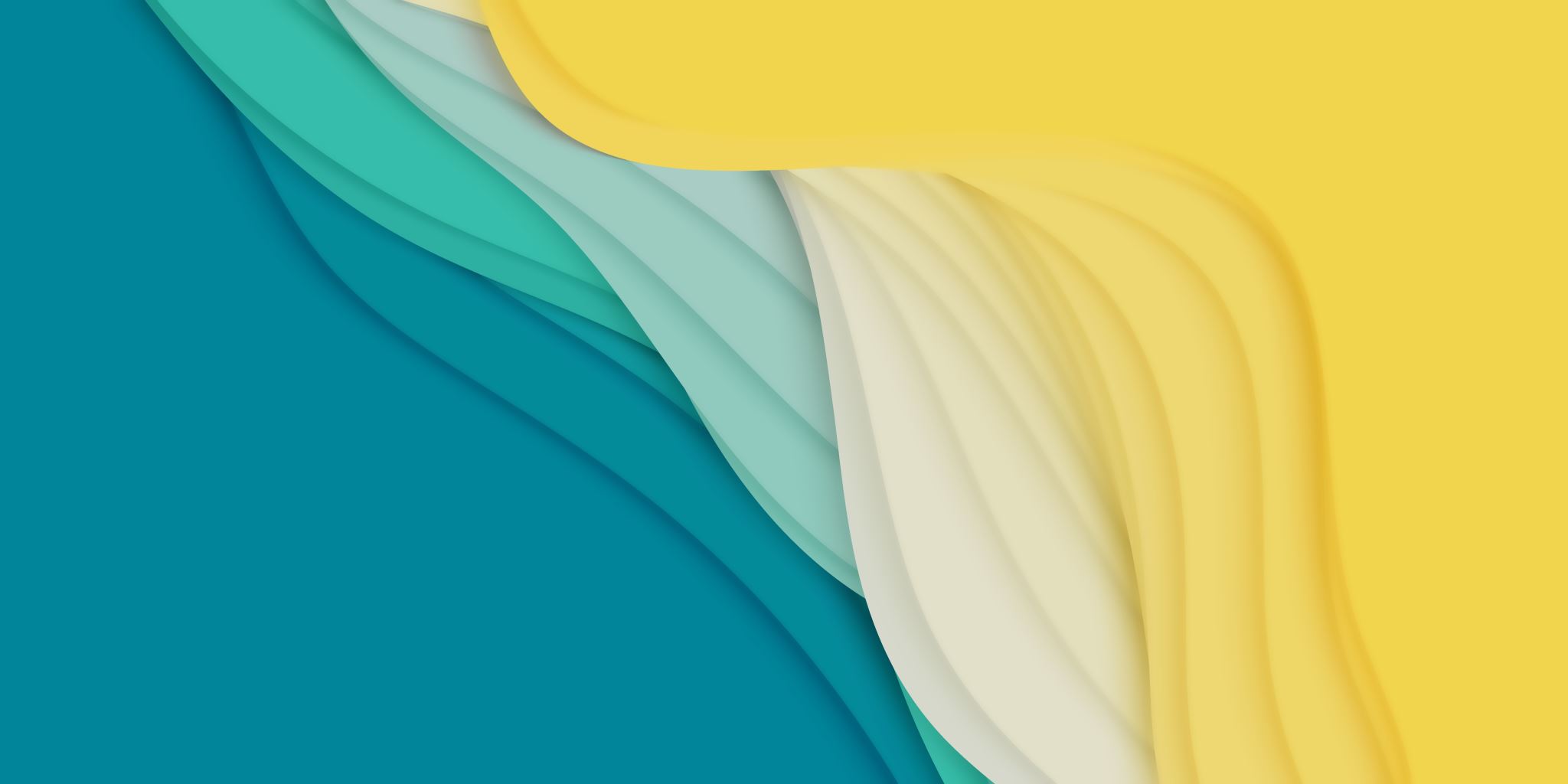 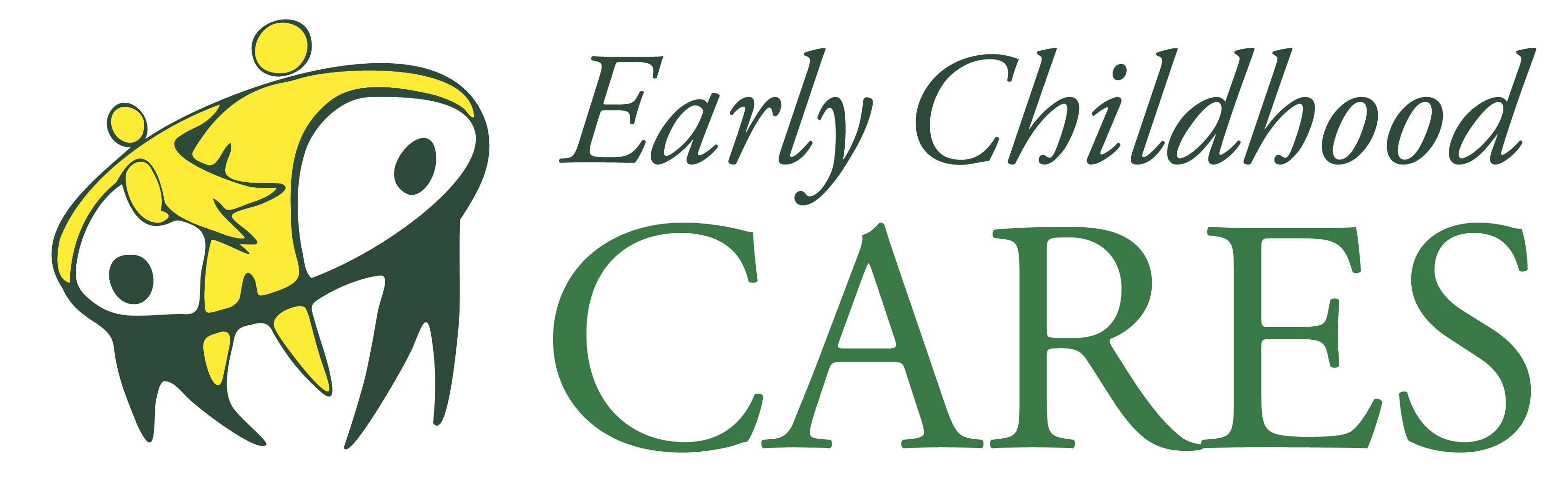 Early Childhood CARES provides Early Intervention and Early Childhood Special Education services to children ages birth through five in Lane County. All services are free of charge to eligible children.
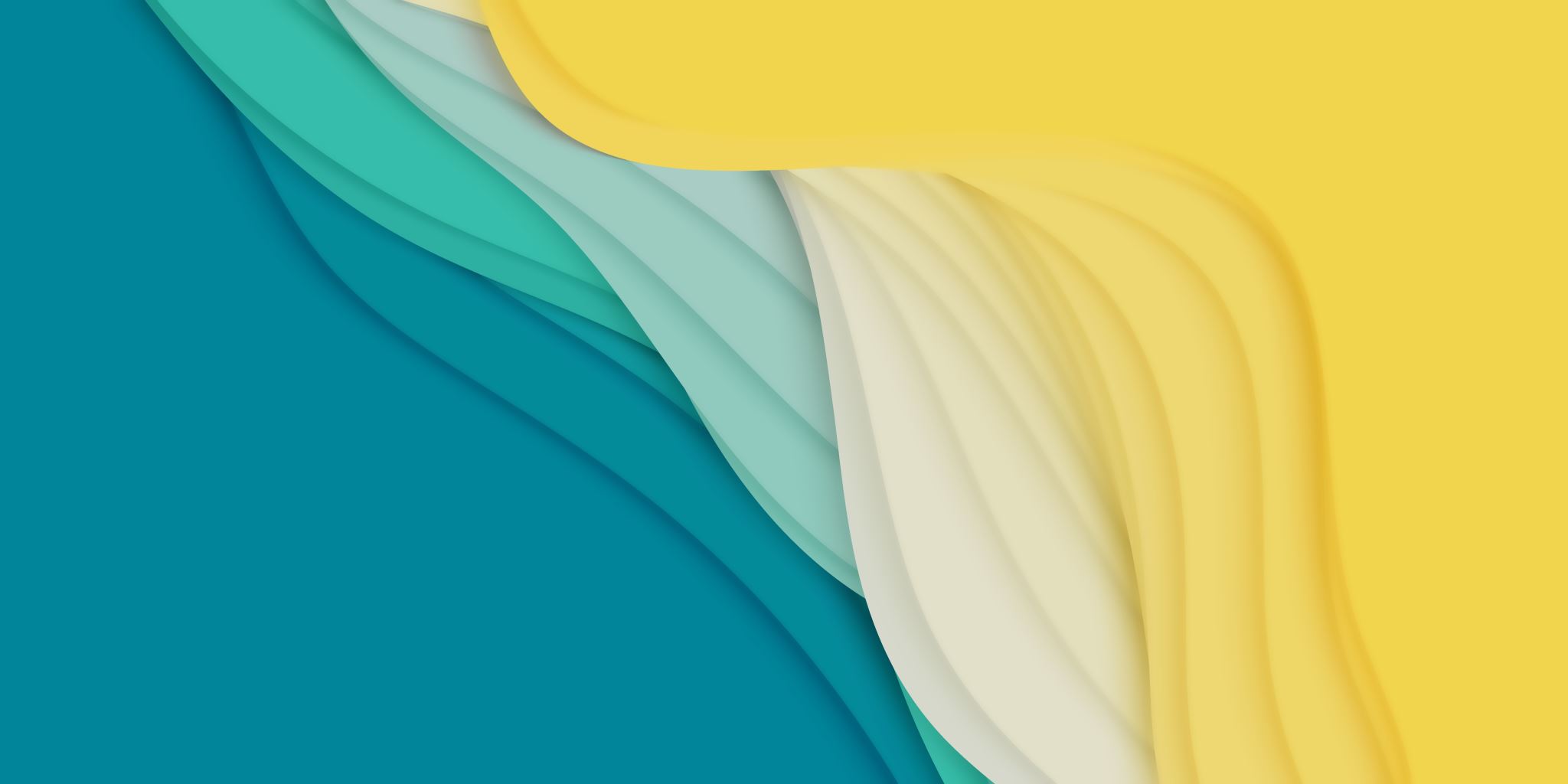 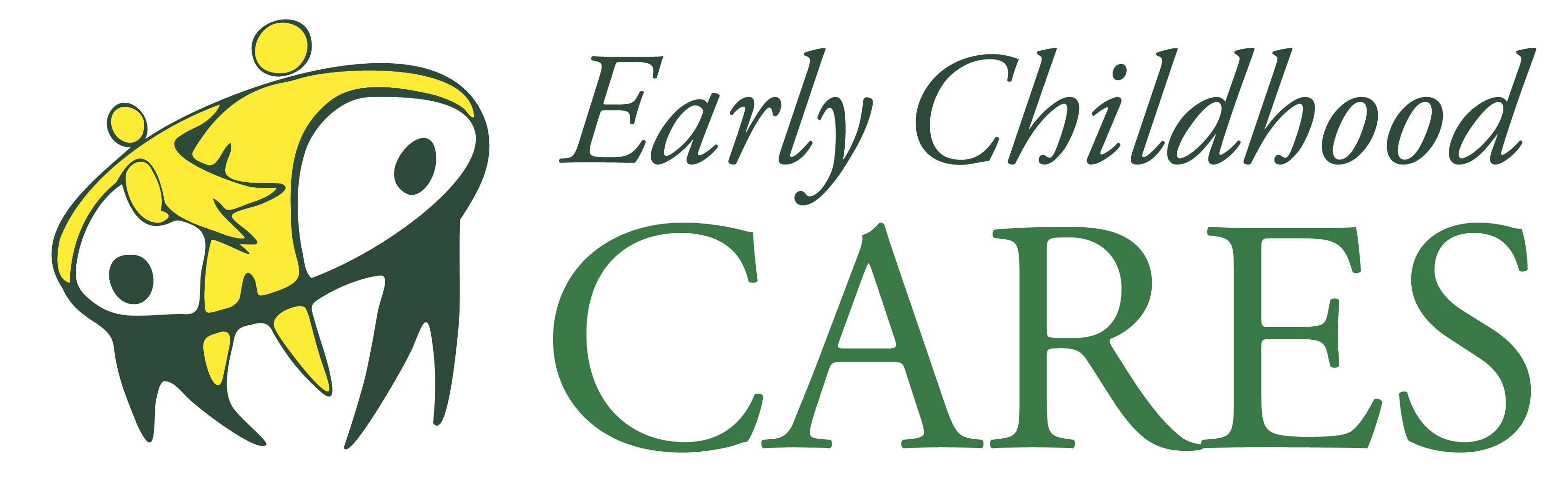 Early Intervention is a service(s) provided to children from birth to age 3 who have developmental delays.
Early Childhood Special Education are services for children ages 3 and up, who have a specific diagnosis.
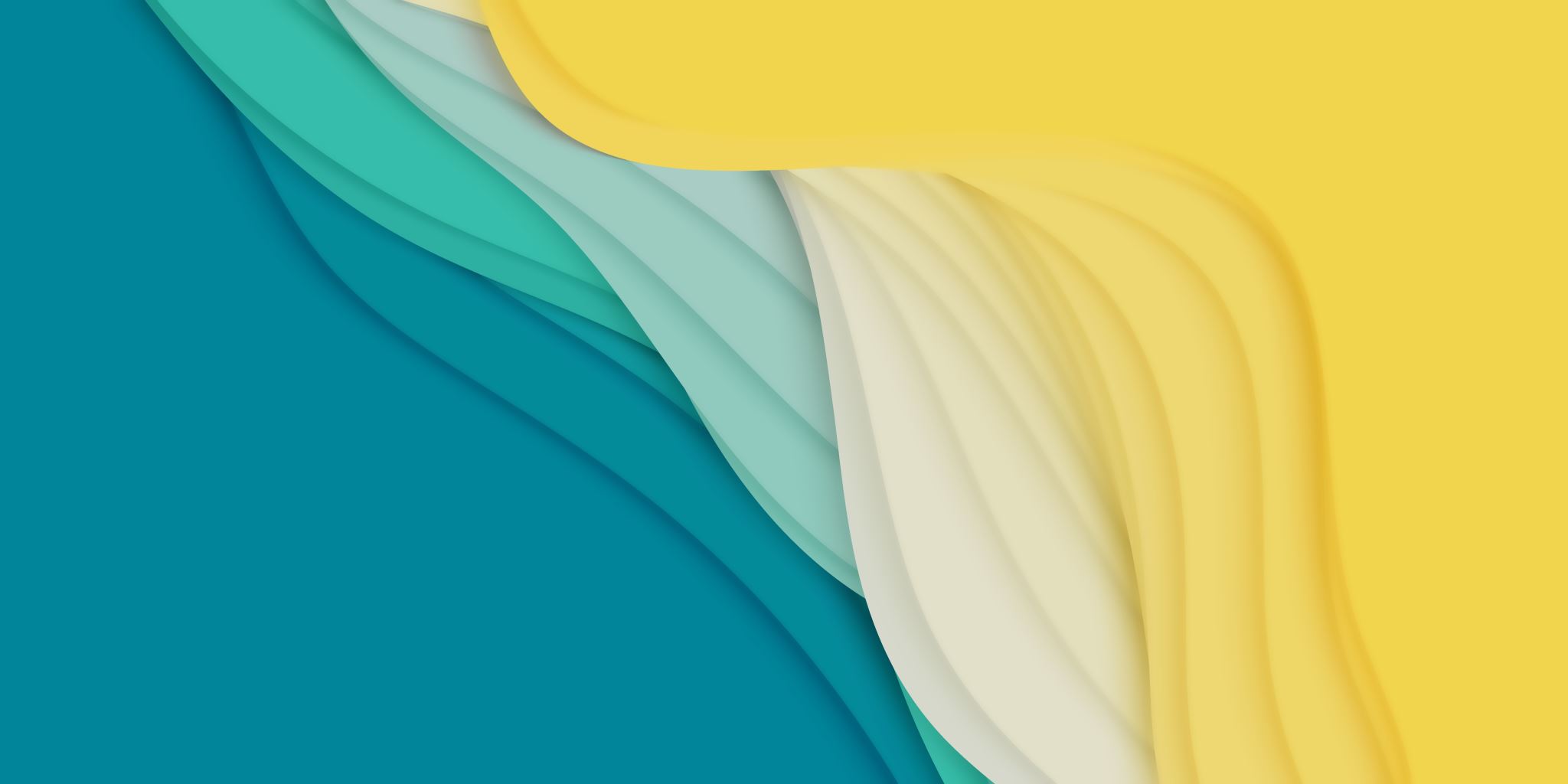 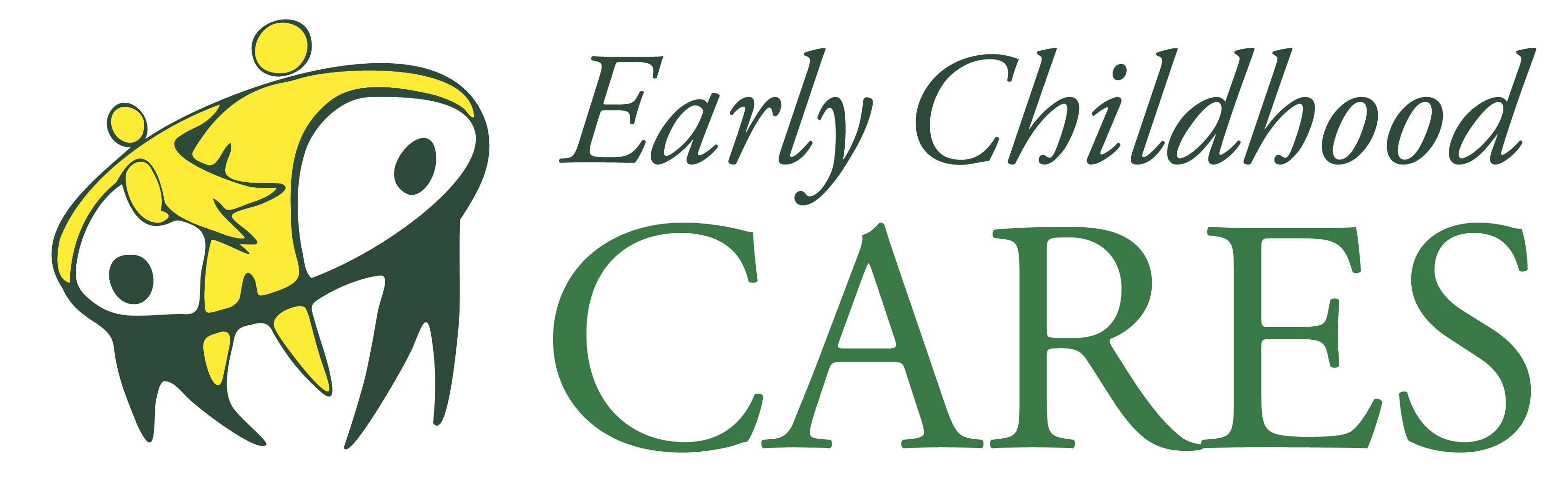 Serve over 1,400 children from birth through 5 years each year – State and Federal funding
Services are free to qualified families; no insurance required
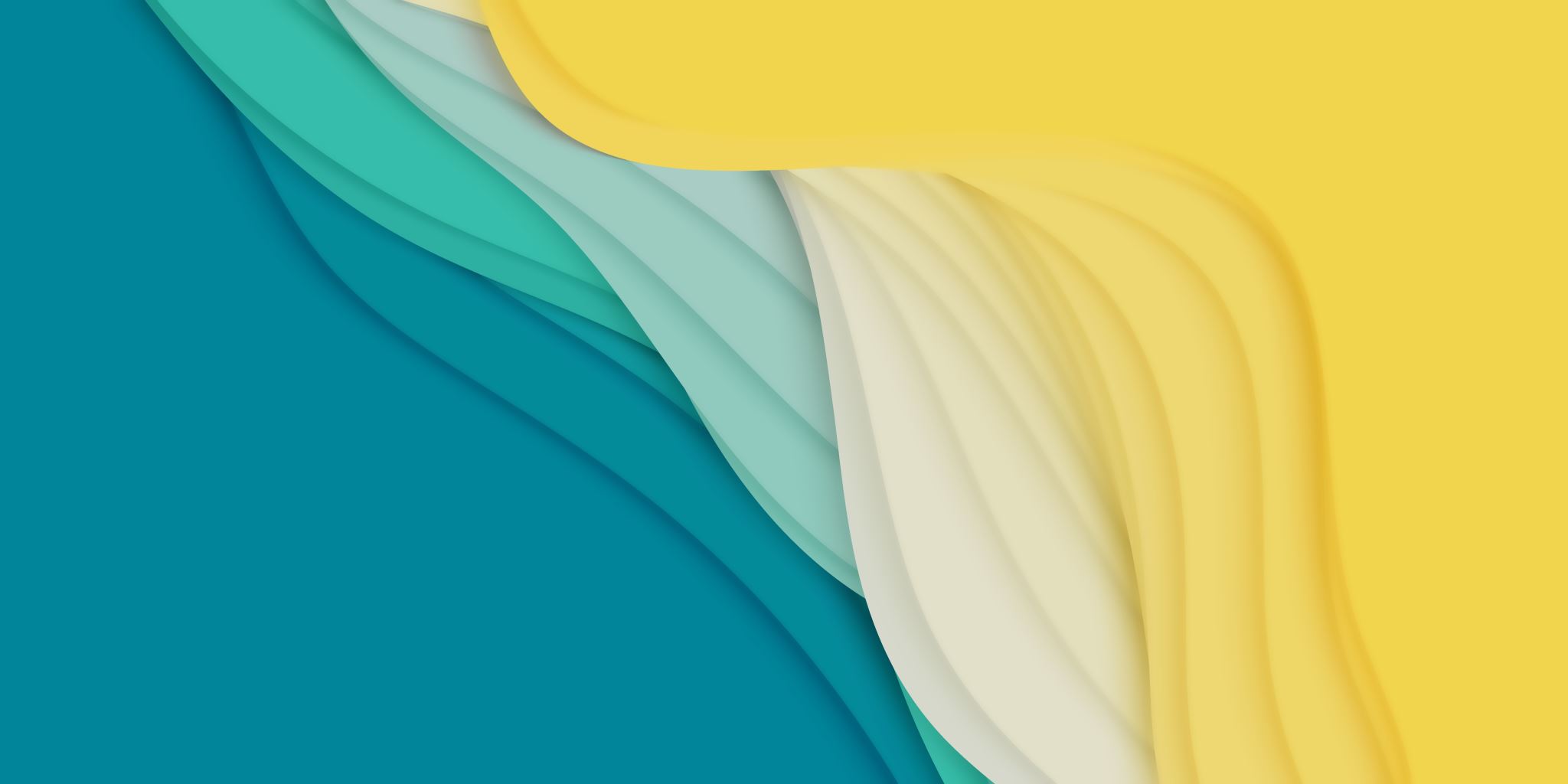 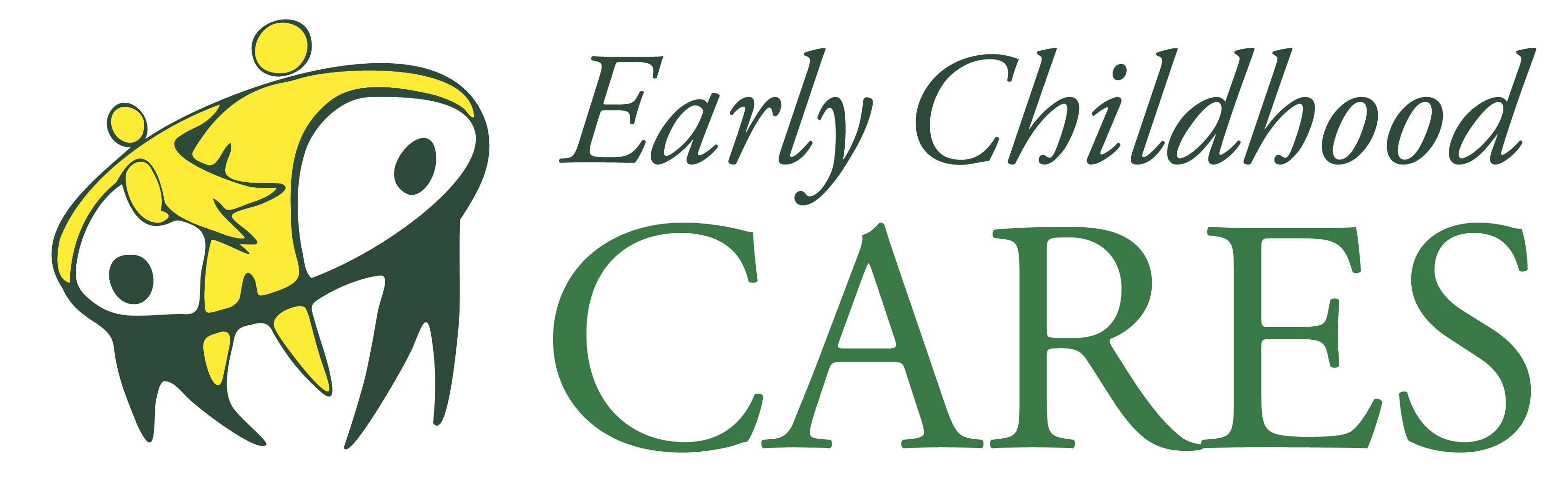 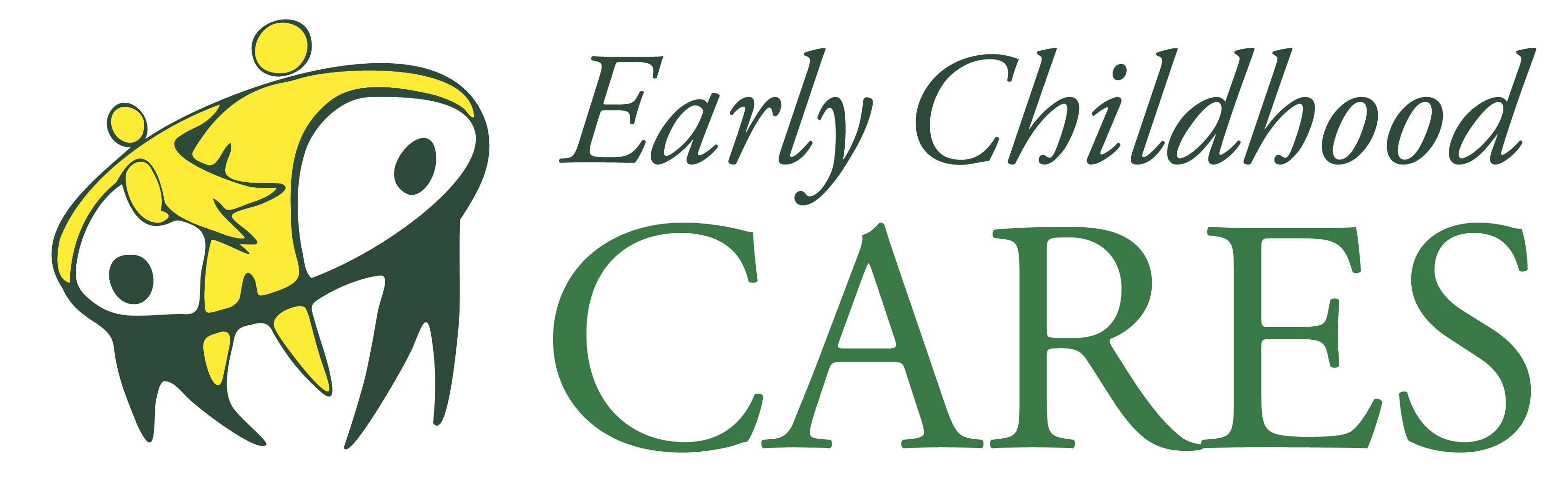 Questions So Far?
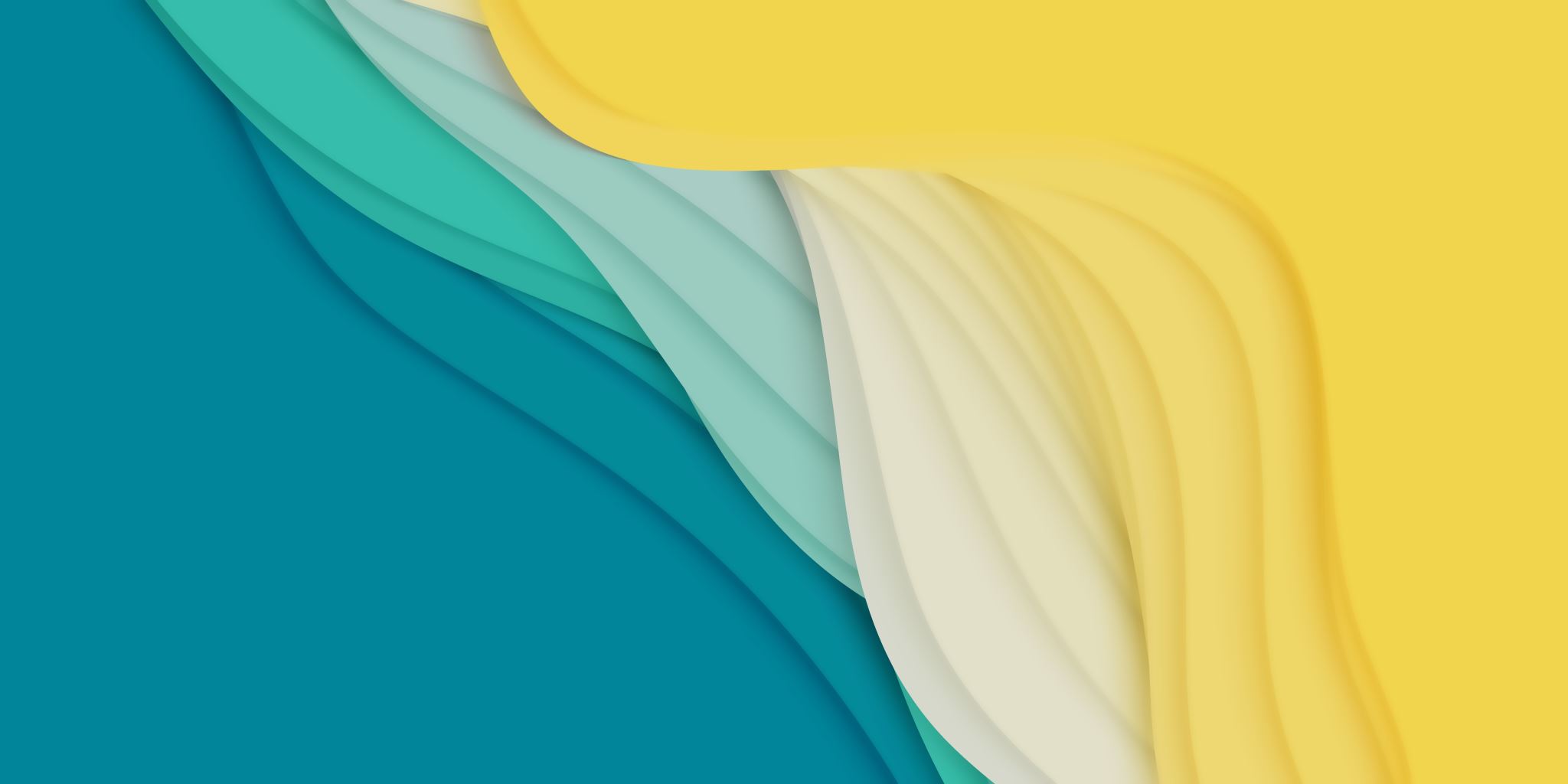 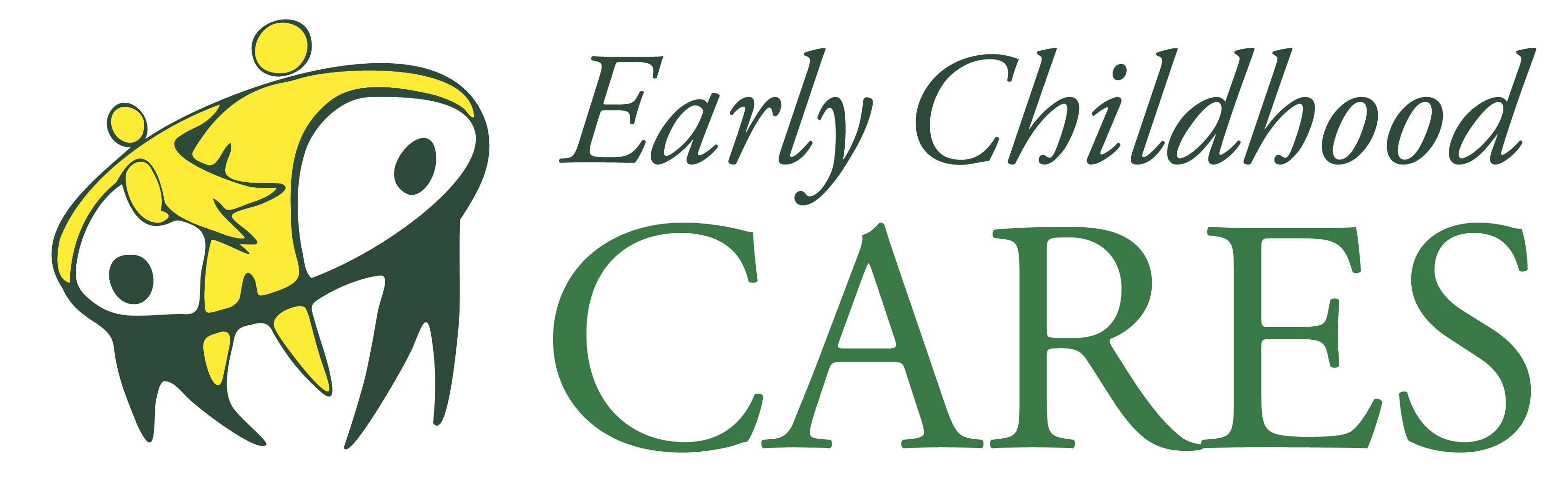 The Process:Referral Developmental ScreeningEducational Evaluation and Eligibility
[Speaker Notes: Developmental Screening:
Skill Areas Screened:Speech and LanguageMotor SkillsProblem SolvingHealth, Hearing and Vision]
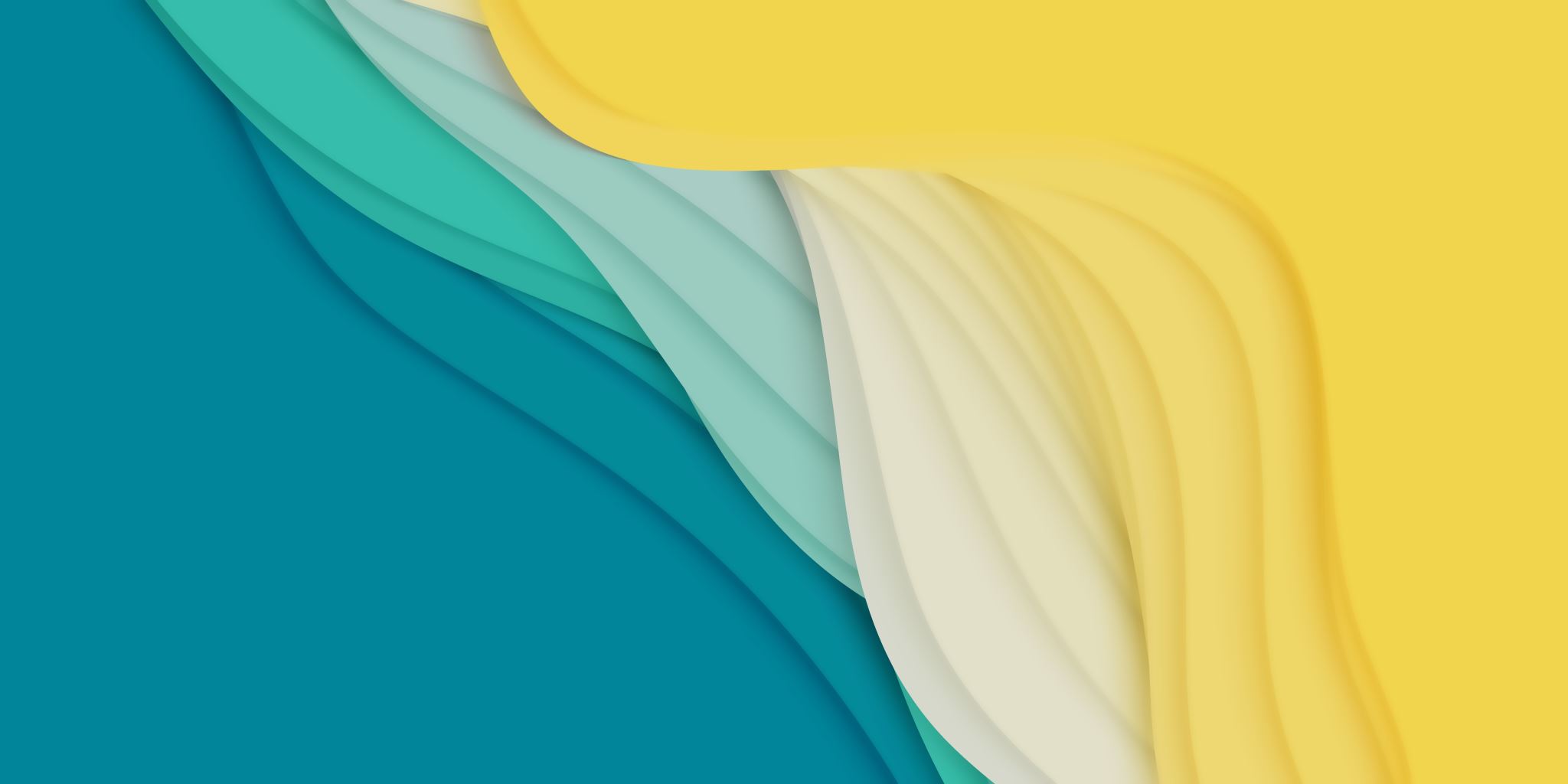 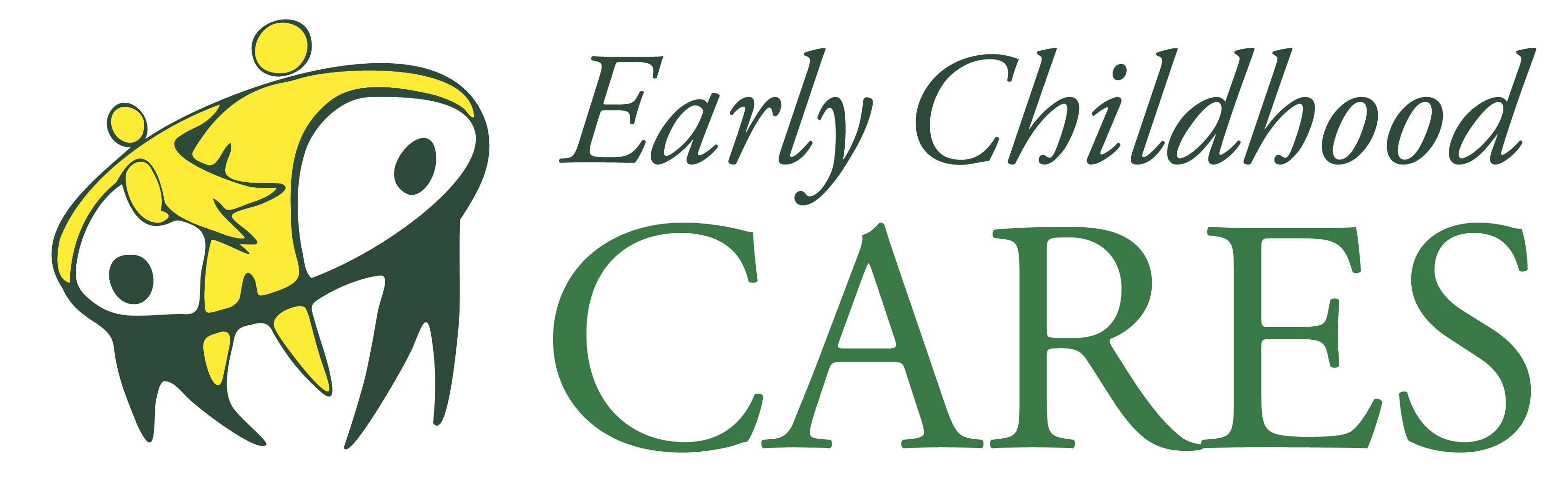 Who Can Refer: ParentsFamily MembersPhysicians Public Health NursesPreschool TeachersChildcare Providers
How Can Referrals be Made:Call 541-346-2578Email eccares@uoregon.eduVisit our Website: earlychildhoodcares.uoregon.edu
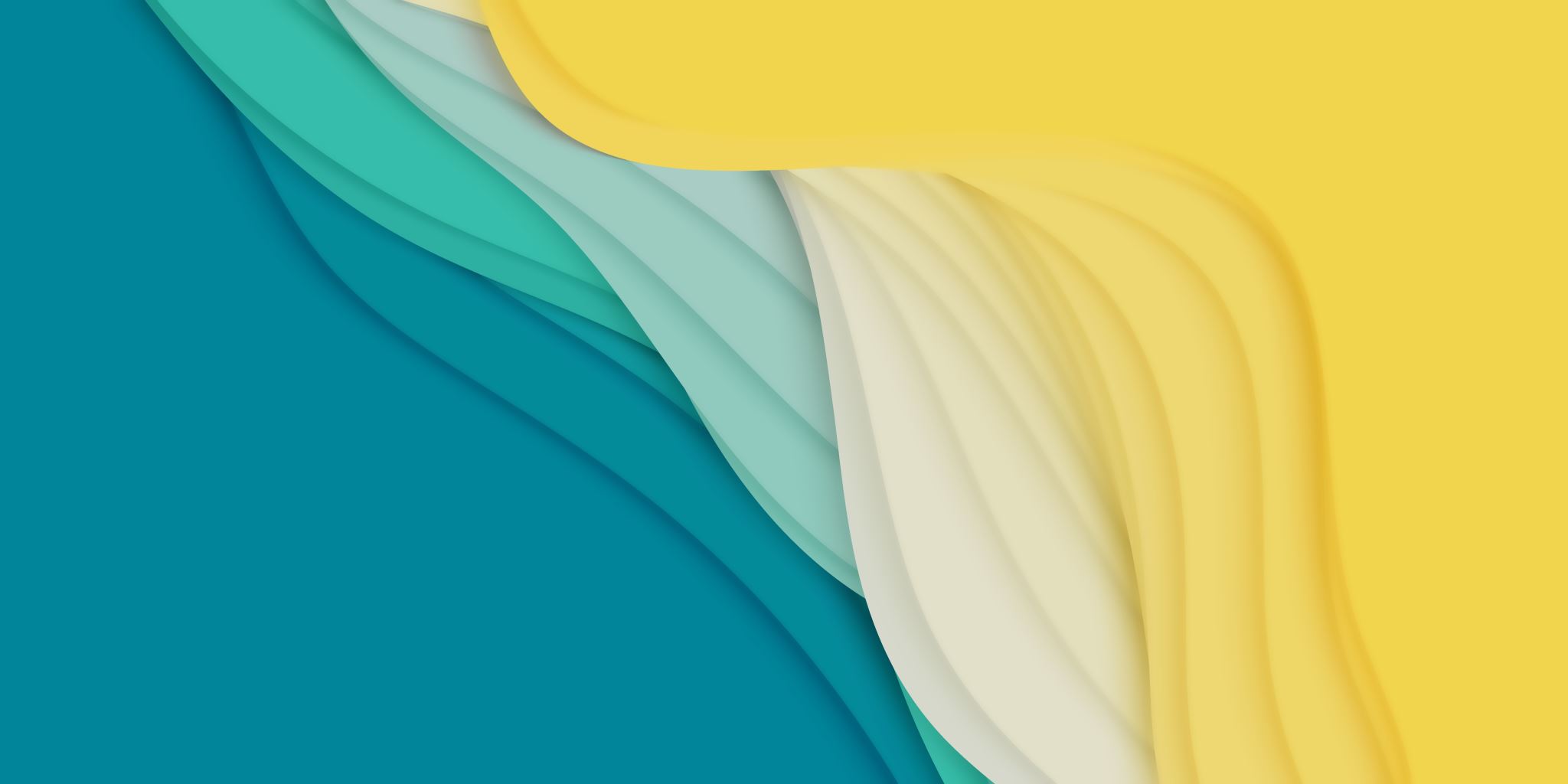 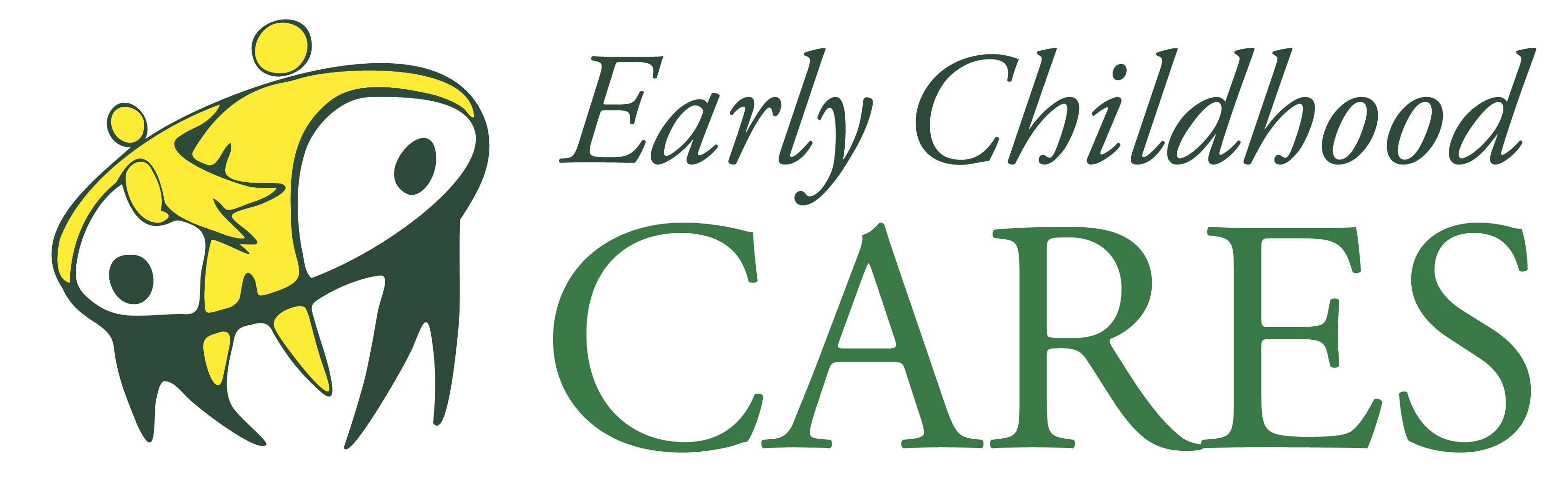 Services are provided:
In-home 
At parent-toddler classes
At community preschools 
In specialized preschool classrooms

Services are provided in the least restrictive environment and as close to home as possible. Inclusion is the goal (and benefits everyone). Services are always free to qualifying families.
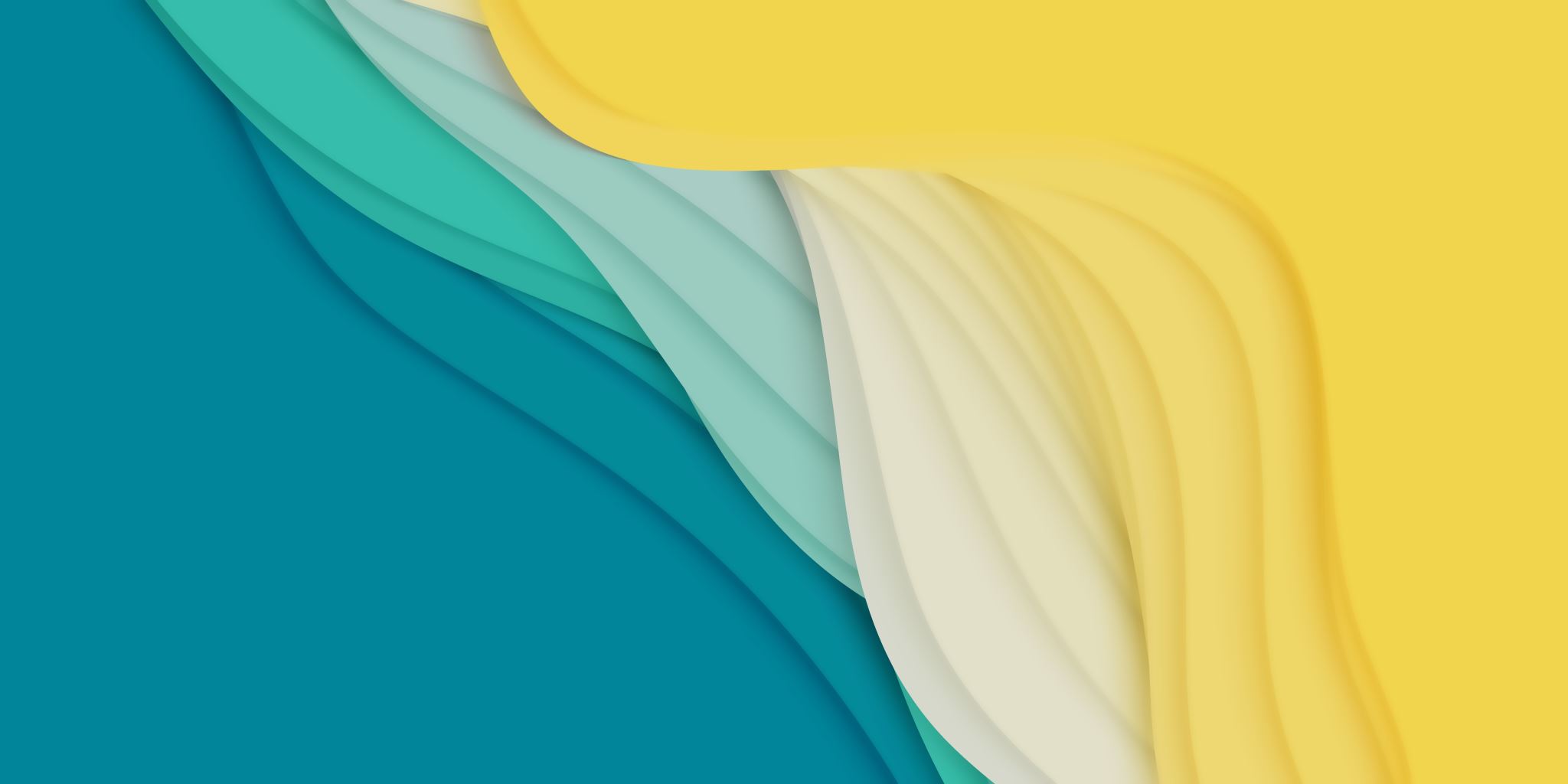 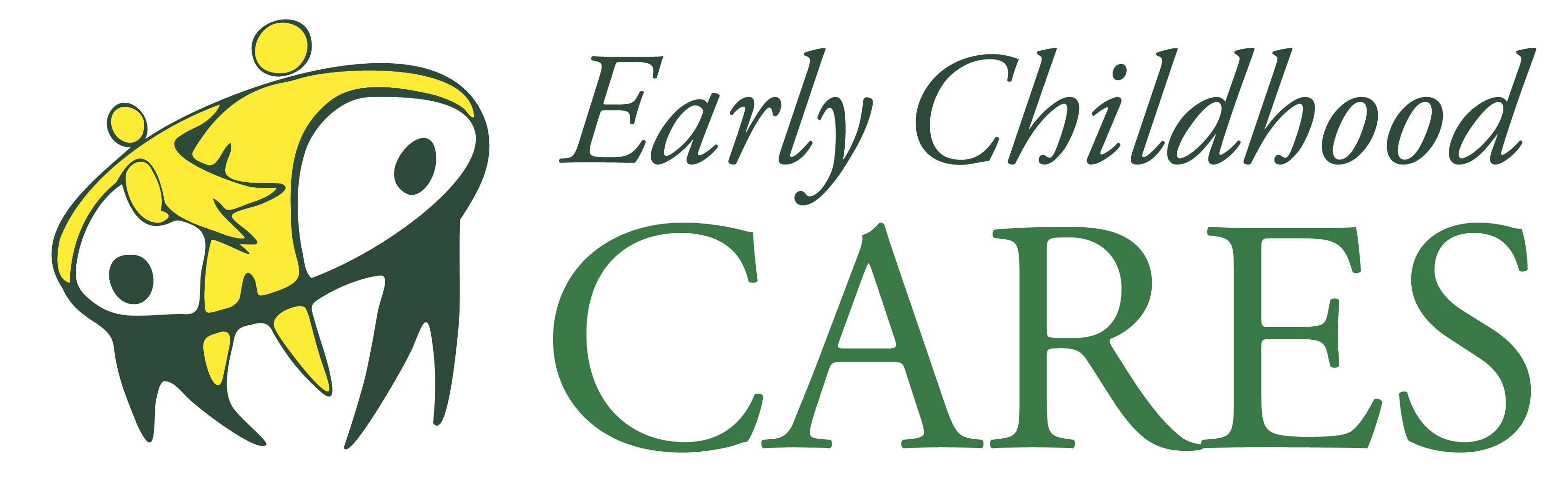 Who Provides the Services?

Early Interventionists 
Early Childhood Special Educators
Speech Therapists
Physical Therapists 
Occupational Therapists
Autism/ Behavior Consultants
Vision and Hearing Specialists
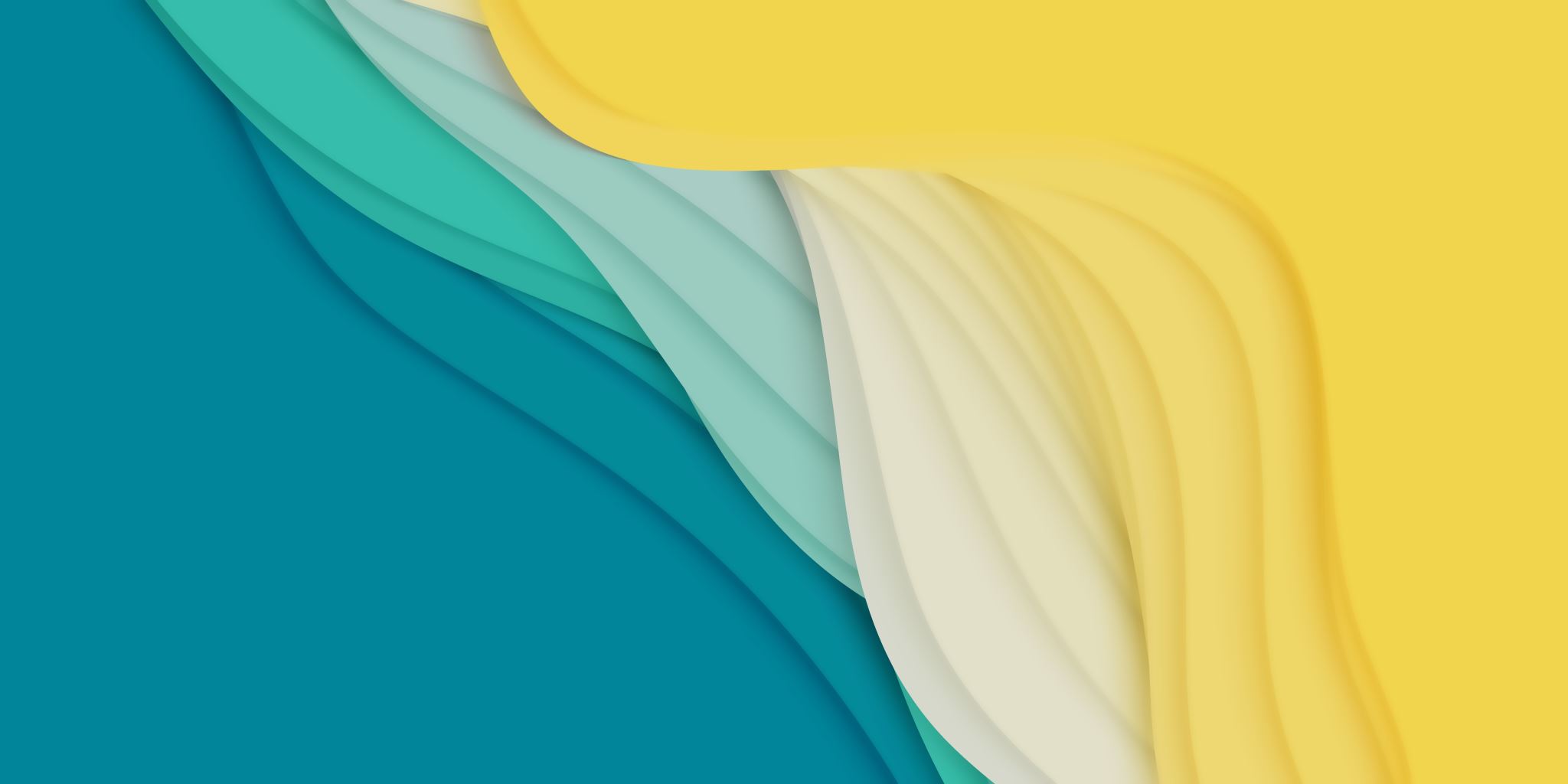 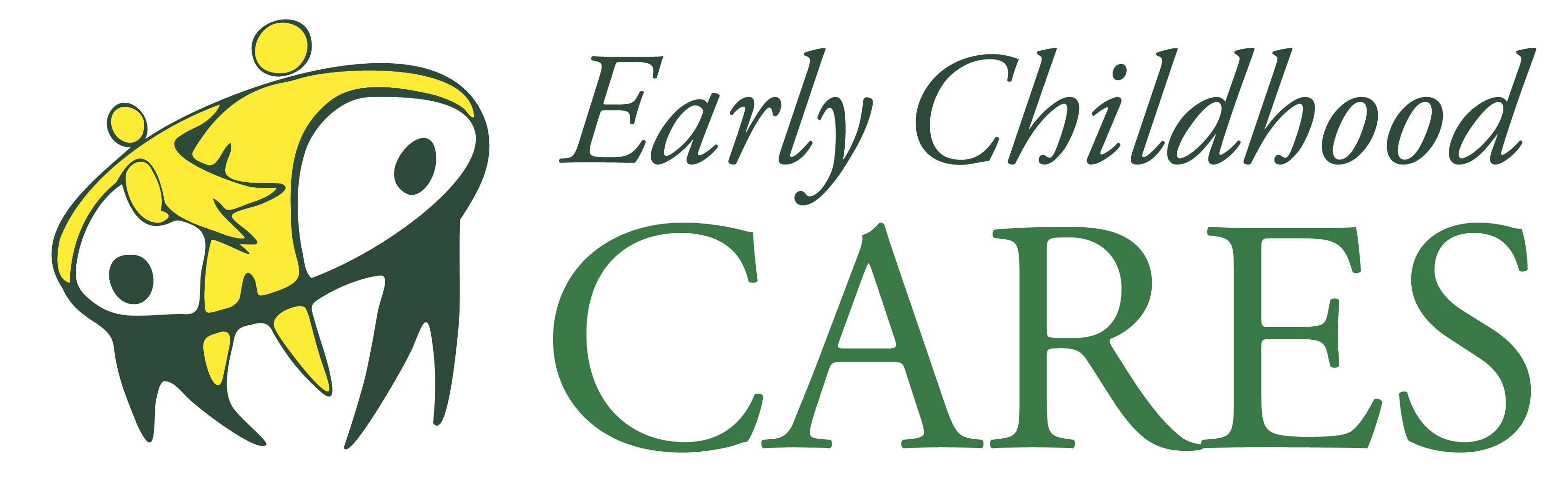 Educational Evaluation:Evaluations are conducted in all areas of development for children under 3 and in suspected area of delay for children 3-5
If a child is eligible for services an Individualized Family Service Plan (IFSP) is developed. The IFSP specifies goals and the services that will be provided to address those goals
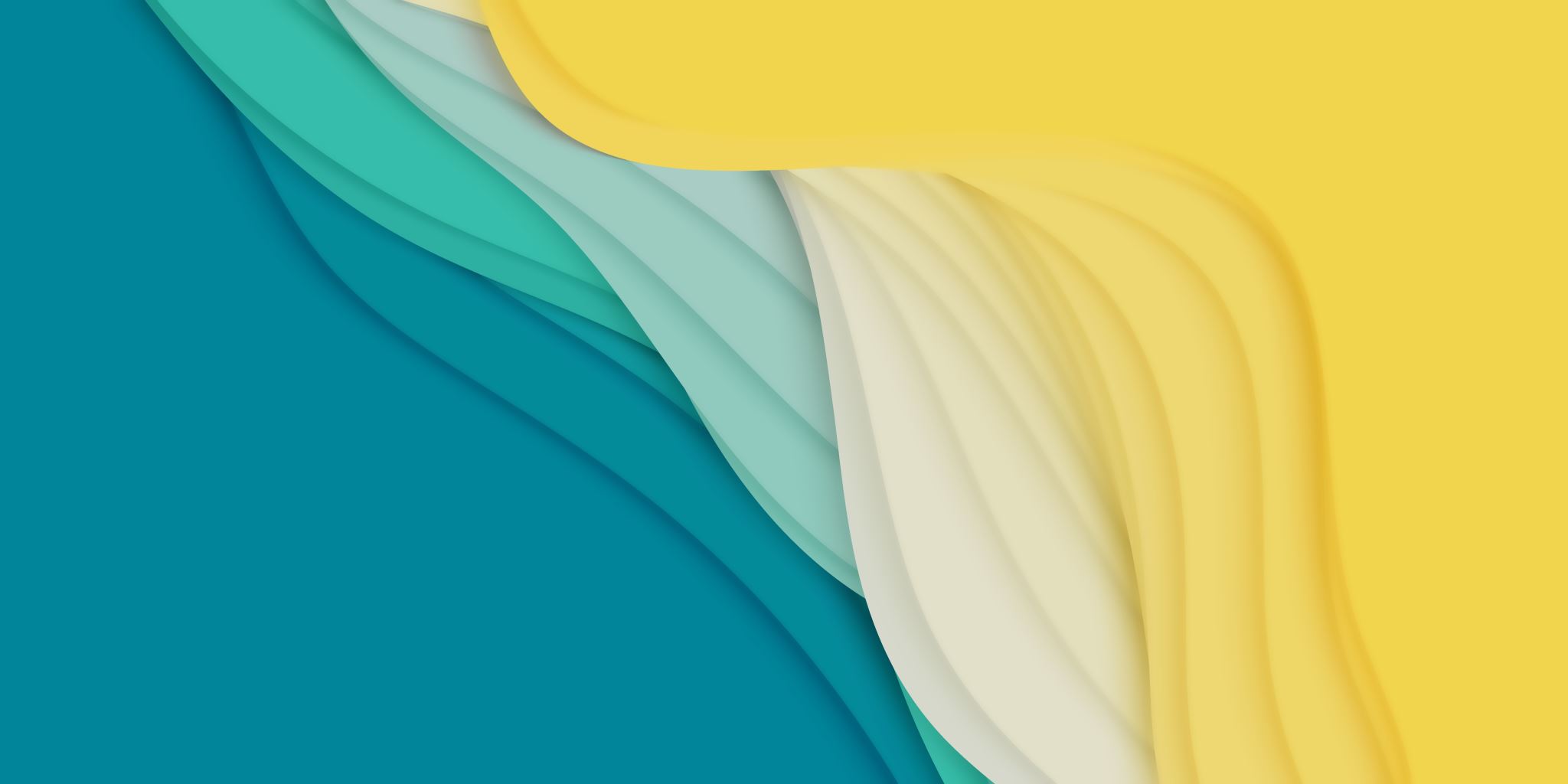 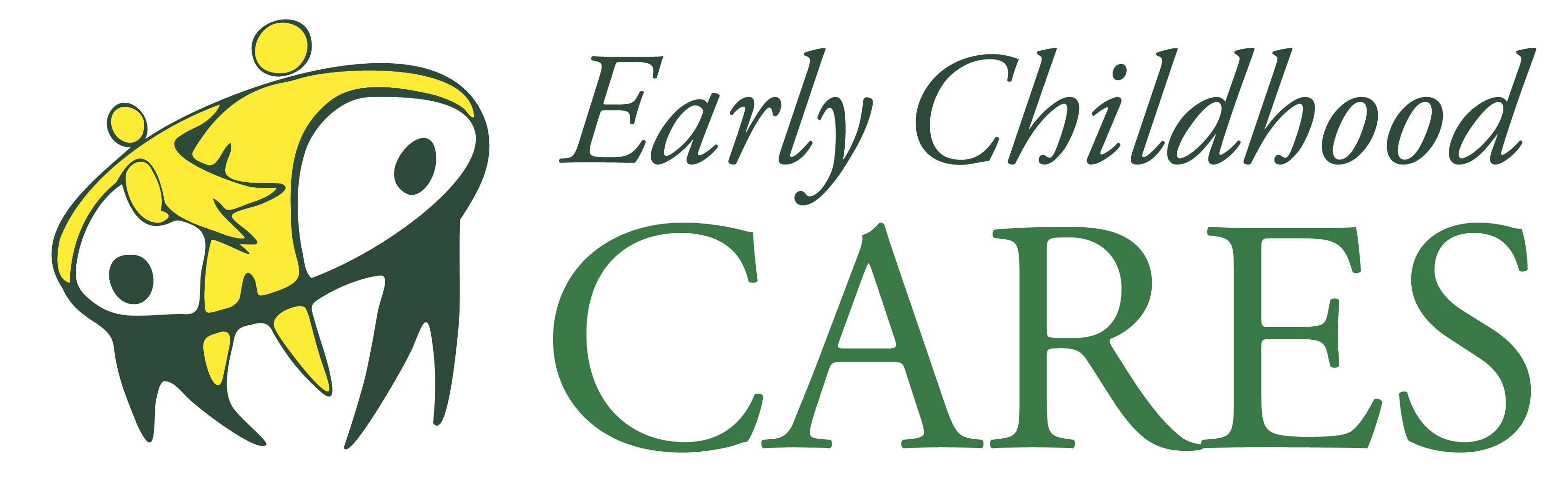 Why Is Inclusion Important?
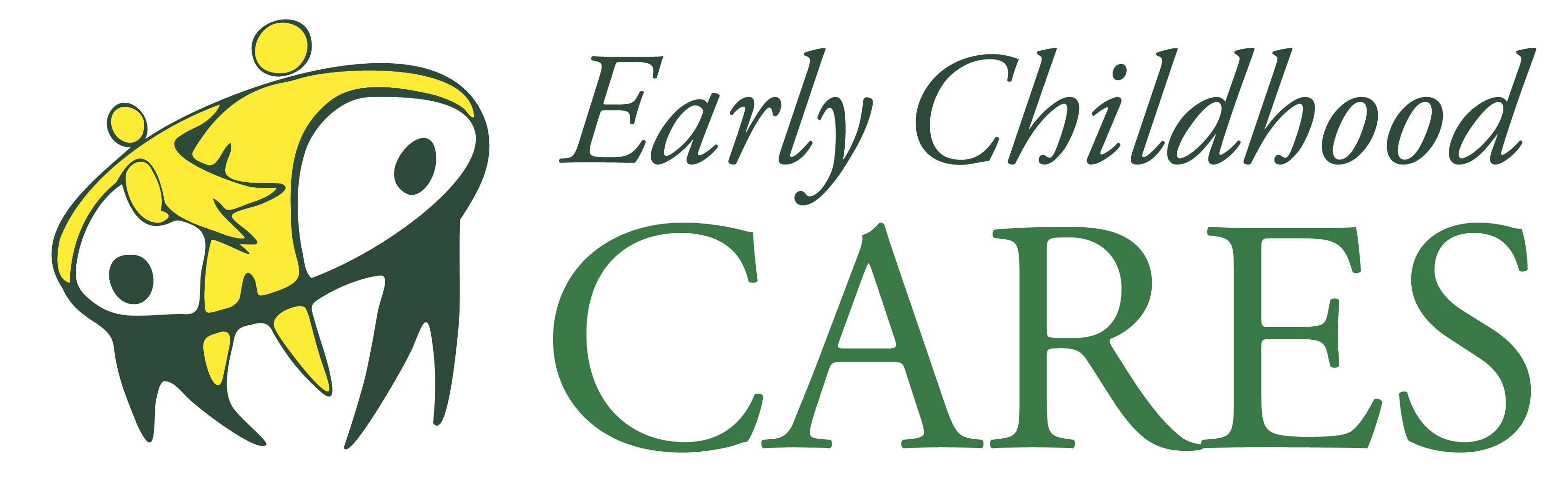 Additional Resources for Families
Annual Resource GuideResources Shared on Social MediaParent Chats Family Events (Adventure! Childrens Museum)Monthly NewsletterLending Library
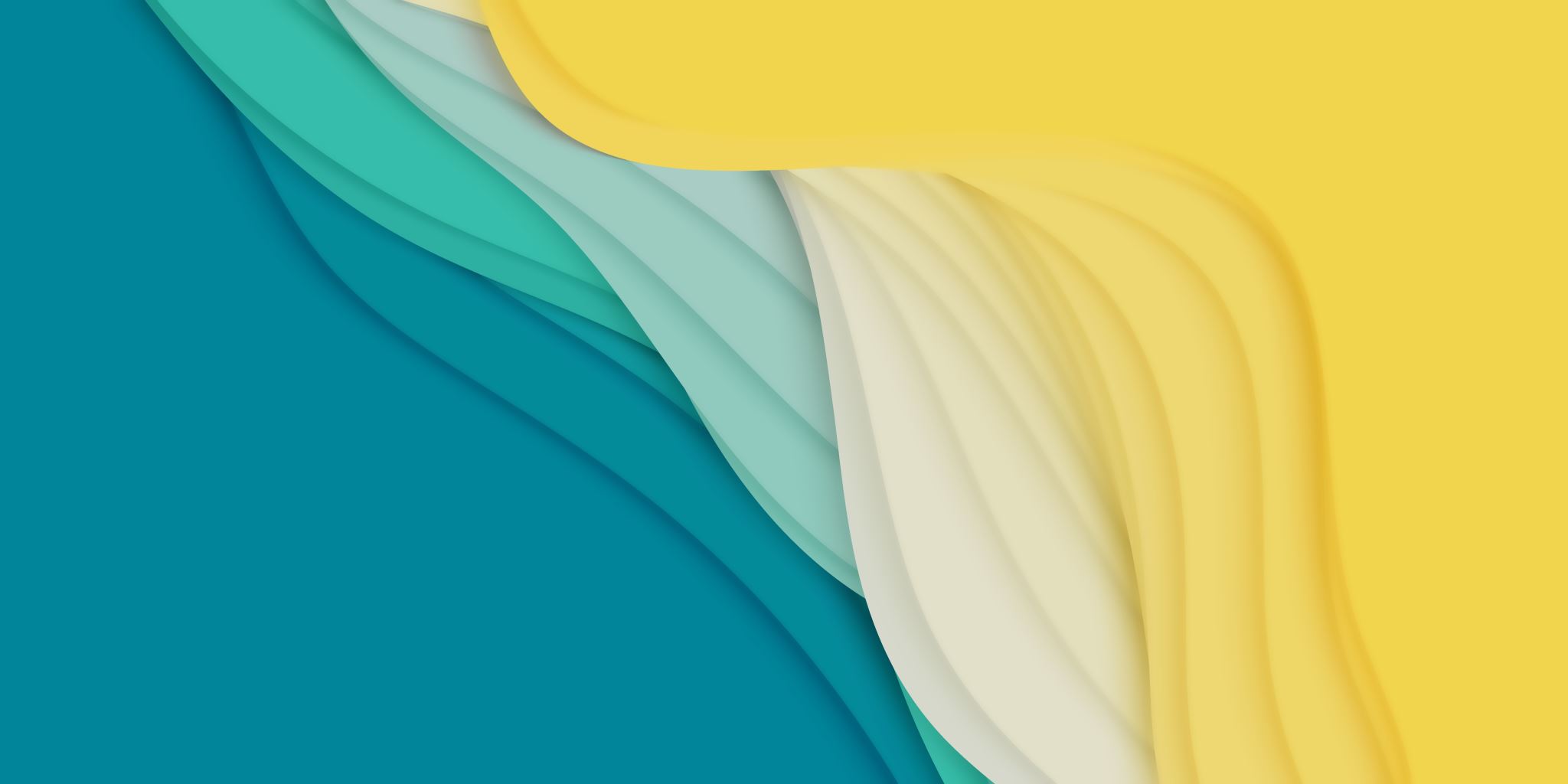 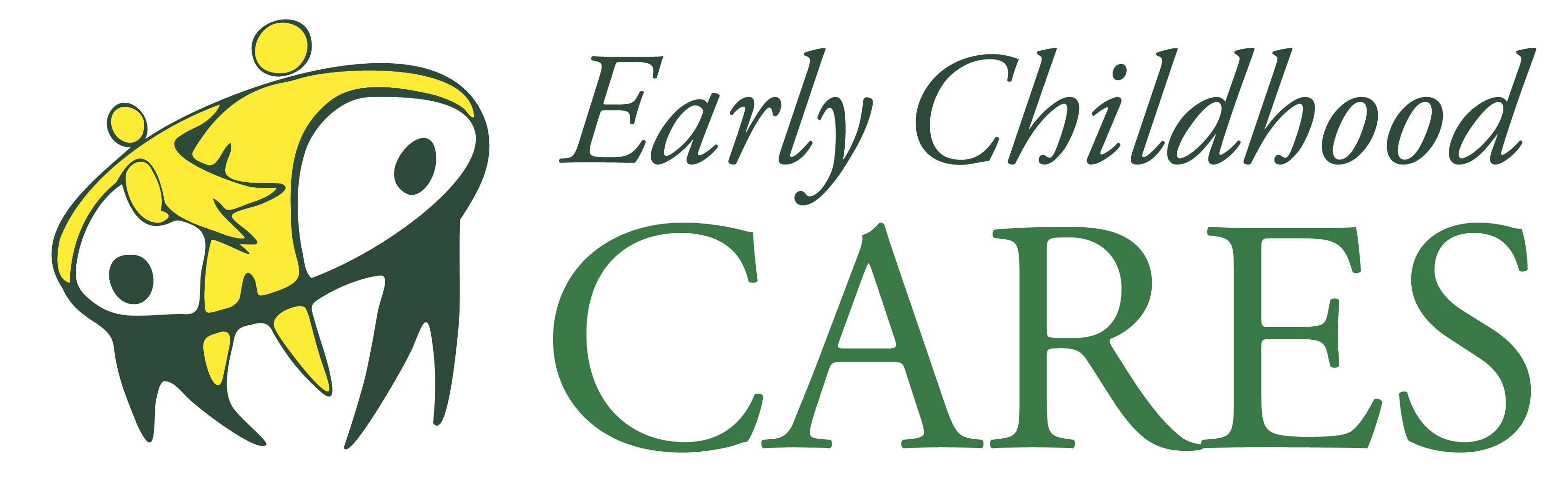 In the community:We provide community trainings to Preschool Teachers and Child Care providers, through Quality Care Connections (LCC)
Service providers act as mentors to working professionals, providing resources, ongoing training, etc
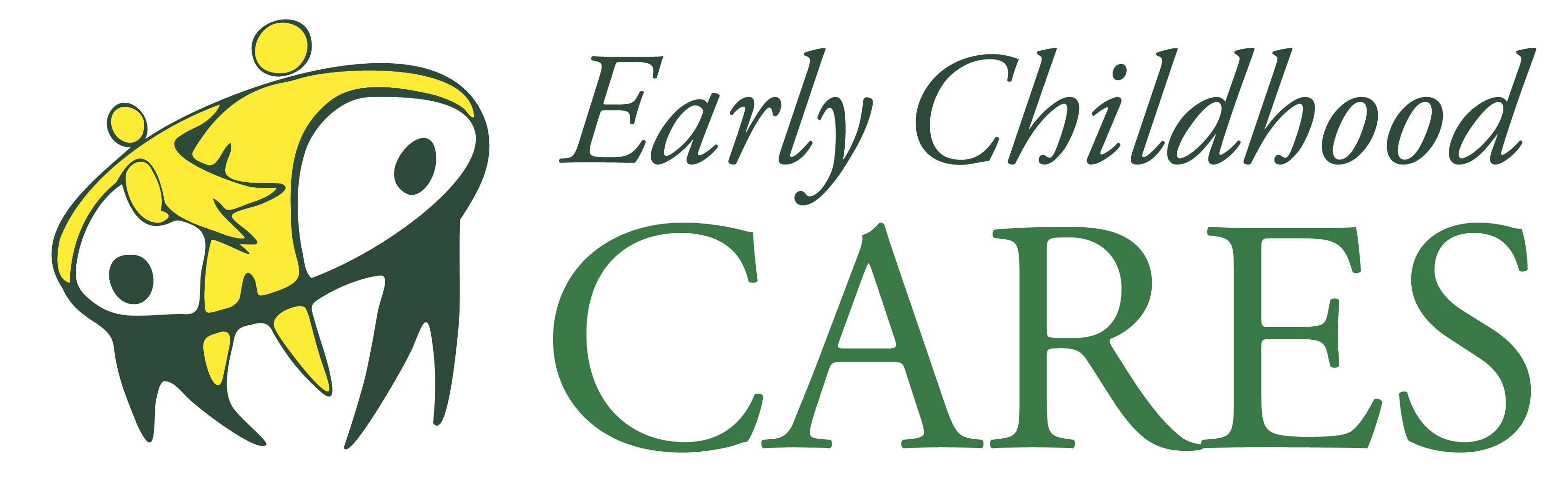 Questions?
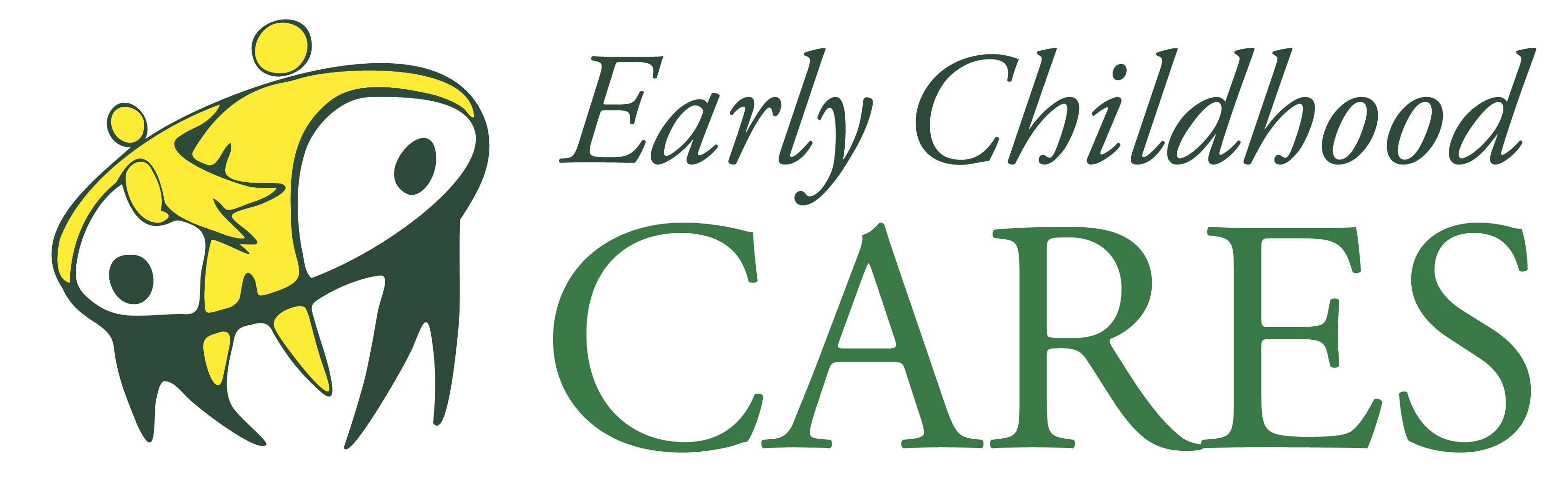 ecparent@uoregon.edu
541-514-7953
nellie hugginsparent outreach coordinator
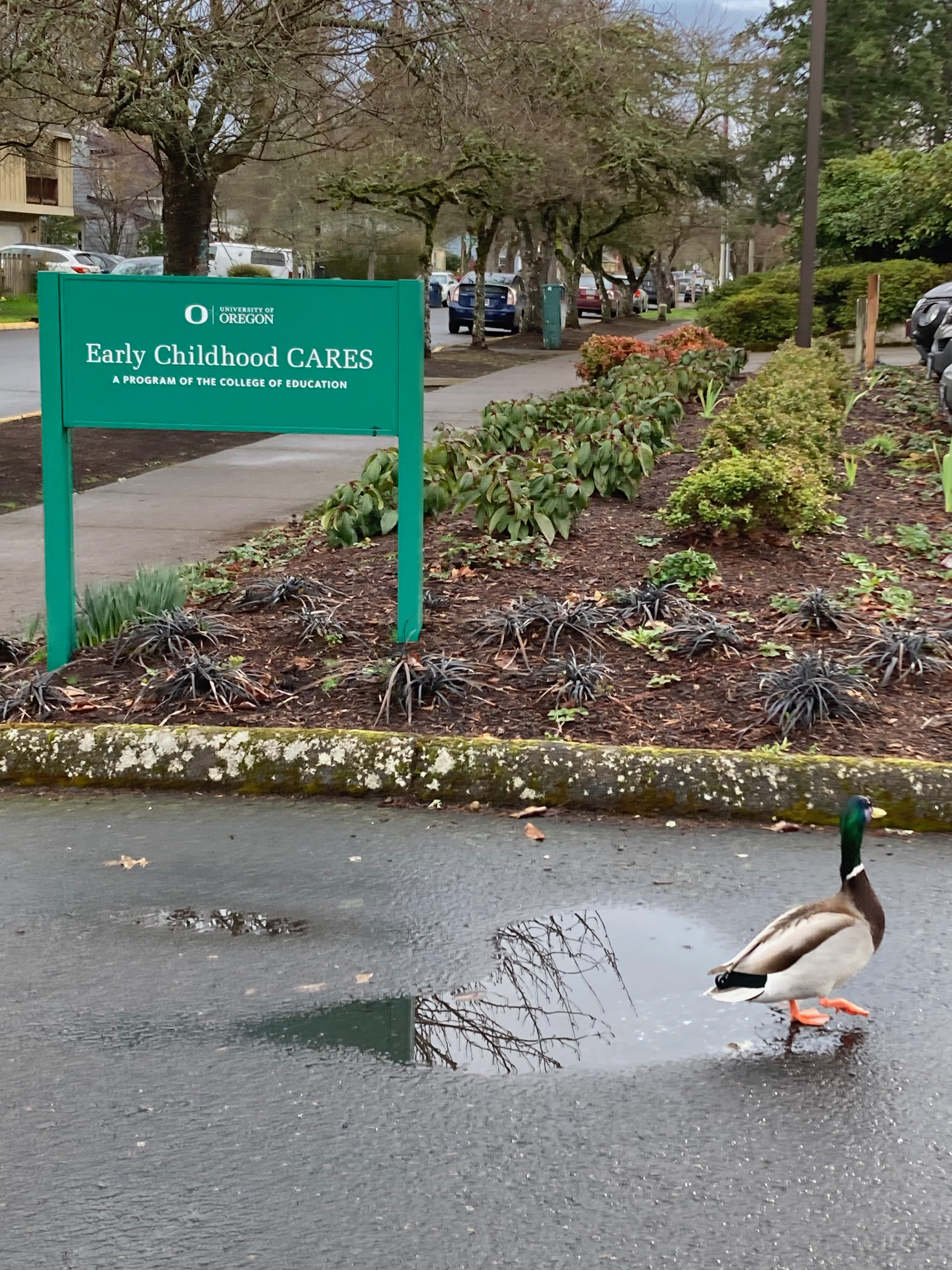 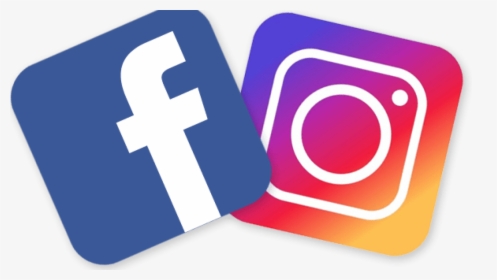 @earlychildhoodcares
http://earlychildhoodcares.uoregon.edu